Шта видимо на слици ?
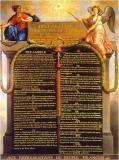 Декларацију о правима човека и грађанина
Шта видимо на слици ?
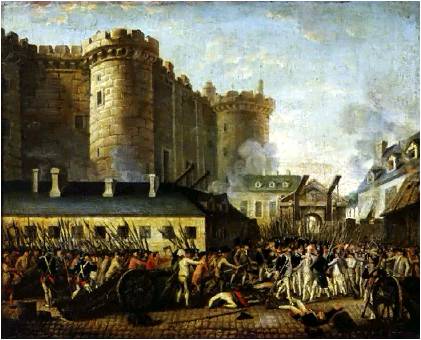 Заузимање Бастиље
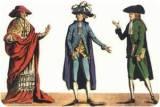 Пре 1789.Француска је била подељења на 3 друштвена сталежа.Можеш ли да наведеш име који недостаје ?
свештенство
племство
?
трећи сталеж
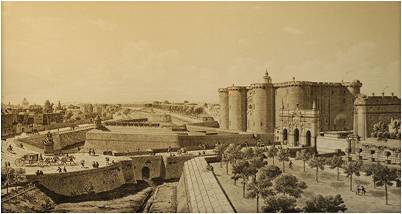 За време владавине Луја XVI 
Бастиља је била . . .
а)  хотел
б)  биоскоп
в)  затвор
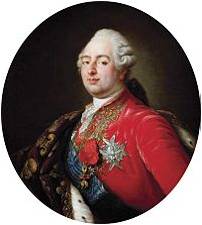 Име овог владара  је . . .
а)  Луј  XIV
б)  Луј XV
в) Луј XVI
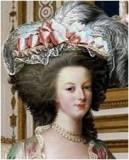 Била је краљица Француске,
њено име је ...
а) Марија-Антоанета
б)  Марија-Бернадета
в) Марија Тјудор
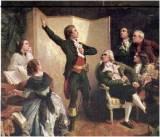 Марсељезу је компоновао ...
а) Франц Лист
б) Руже де Лил
в) Луис
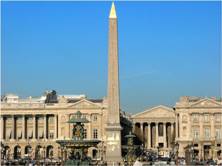 Трг Конкорд се за време револуције
звао ...
а)Трг Републике
б) Трг Луја XVI
в) Цветни трг
Пад Бастиље био је ...
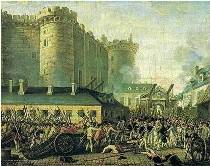 а) 8.јула 1790.
б)14.јула 1789.
в)1.јануара 1793.
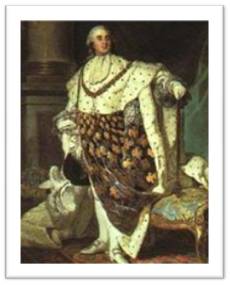 Када је погубљен
 Луј XVI ?
а) 12.12.1792.
б) 21. 2. 1789.
в)  21. 1. 1793.
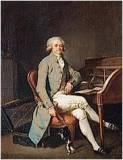 Ко је био Робеспјер ?
в) Вођа
  јакобинaцa
а) Револуционарни
 сликар
б) Вођа
  жирондинаца
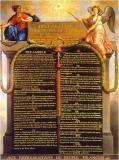 Које године је донета Декларација о правима човека и грађанина?
а)  1792.
б)  1789.
в)   1793.
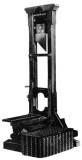 Шта је то гиљотина?
а) справа за извршење
 смртне казне
б) кухињски
 инструмент
в) врста пушке
Поређај  догађаје по хронолошком реду 

Краљу се суди због издаје и он је гиљотиниран

Пад Бастиље

Проглашење Републике

Усвајање Декларације о правима човека и грађанина

Хапшење Робеспјера

Француска постаје уставна монархија
5
1
4
2
6
3
Погоди ко је ?
залагао се за трећи сталеж
   добар говорник
   познат по изјави:
  ,, ... можете нас присилите да напустимо    
  наша места само снагом бајонета...”
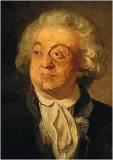 МИРАБО
Погоди ко је ?
познат по изјави:
»... Опраштам онима који су скривили моју смрт и молим Бога да крв коју ћете пролити не падне на Француску  »
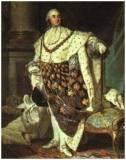 ЛУЈ XVI
Погоди ко је ?
познат по изјави:

 ” Луј ХVI мора да умре да би    Француска могла да живи ”
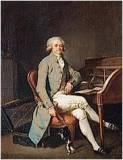 РОБЕСПЈЕР
АСОЦИЈАЦИЈЕ
Б-1
5. мaj 1789.
A-1
ТВРЂАВА
A-2
Б-2
14. ЈУЛ 1789.
СКУПШТИНА
ДВОРАЦ
A-3
Б-3
ЗАТВОР
РЕШЕЊЕ
РЕШЕЊЕ
ВЕРСАЈ
БАСТИЉА
РЕШЕЊЕ
ПАРИЗ
РЕШЕЊЕ
РЕШЕЊЕ
ТРГ
ФРАНЦУСКА
В-3
Г-3
ГРАД
ДРЖАВА
В-2
Г-2
ЦЕНТАР
МАРСЕЉЕЗА
В-1
Г-1
КРАЉЕВИНА
ФОНТАНА
АСОЦИЈАЦИЈЕ
A-1
Б-1
18. ВЕК
РОБЕСПЈЕР
A-2
Б-2
ПОГУБЉЕЊЕ
МАРИЈА АНТОАНЕТА
СМРТ
A-3
Б-3
КРАЉ
РЕШЕЊЕ
РЕШЕЊЕ
ЛУЈ ХVI
ГИЉОТИНА
РЕШЕЊЕ
ФРАНЦУСКА
РЕШЕЊЕ
РЕВОЛУЦИЈА
РЕШЕЊЕ
ДРЖАВА
В-3
Г-3
ГРБ
ГРАЂАНСКА
В-2
Г-2
ЗАСТАВА
ЕНГЛЕСКА
В-1
Г-1
ХИМНА
КУЛТУРНА
Евалуациони листић за ученике